Σειρές LaurentΟλοκληρωτικά υπόλοιπα
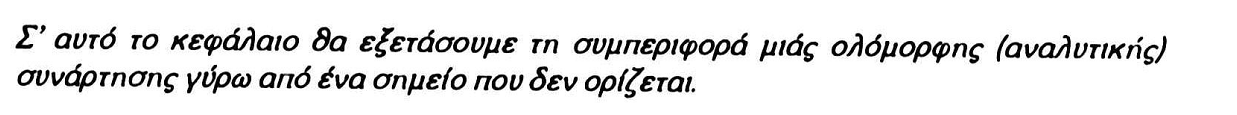 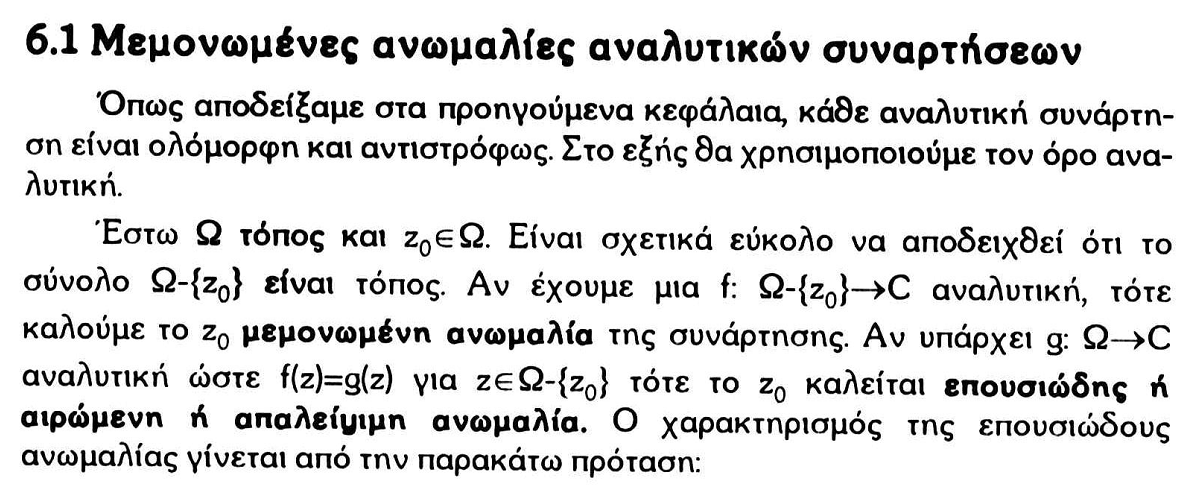 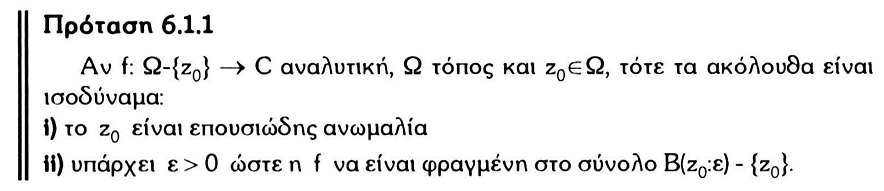 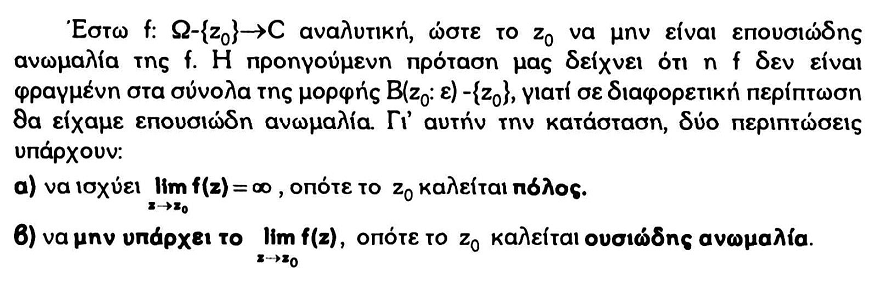 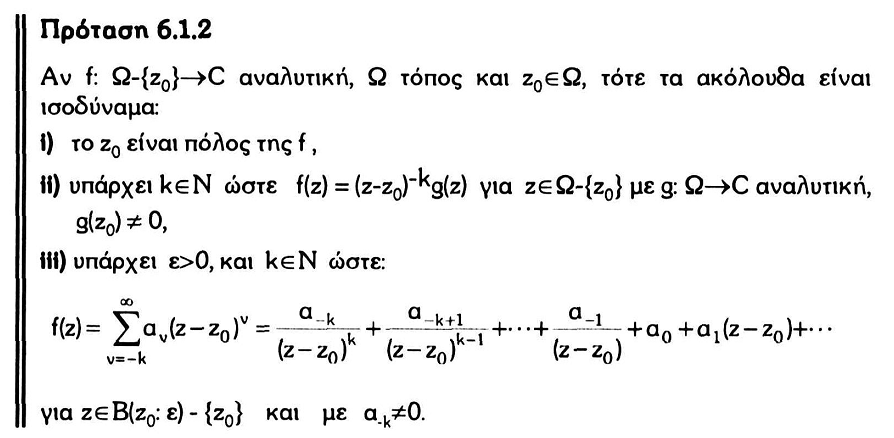 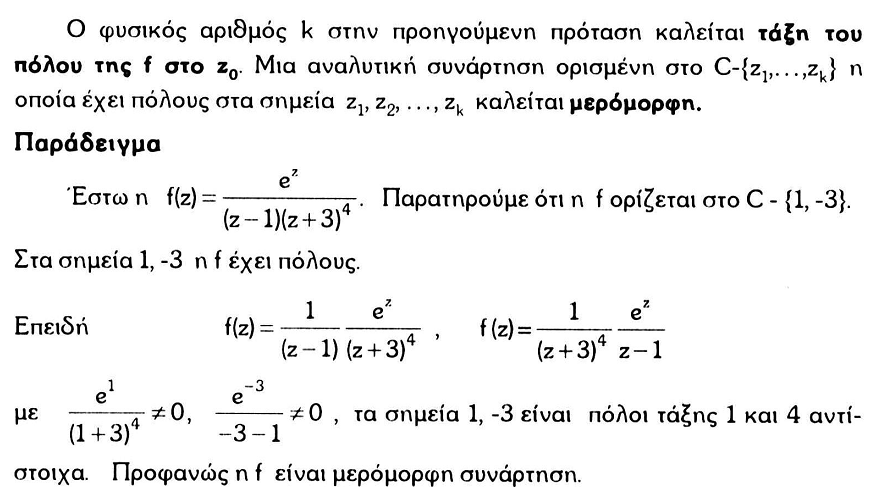 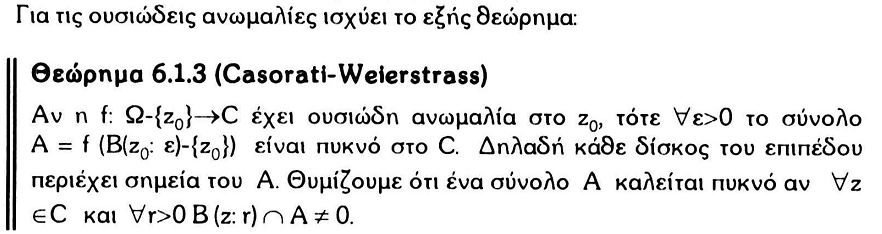 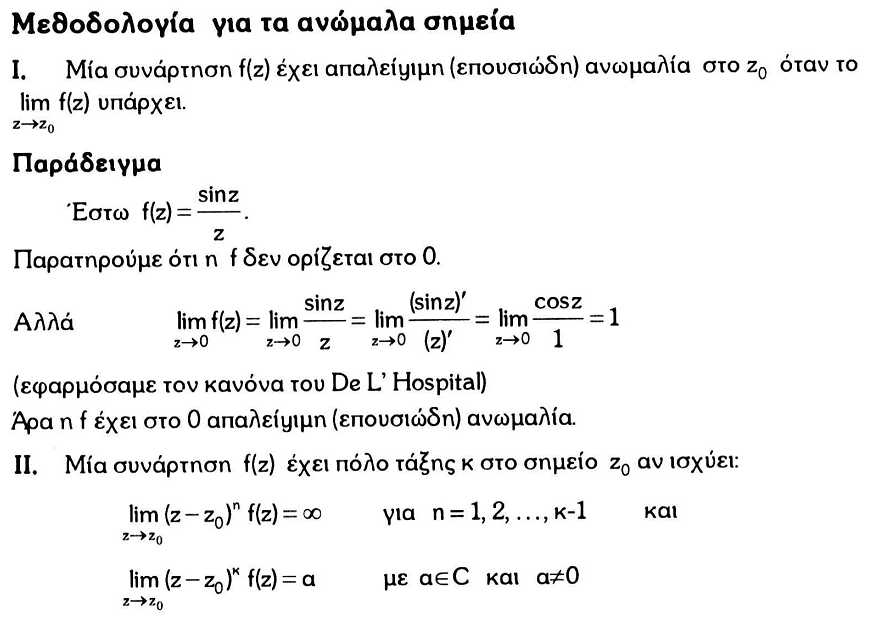 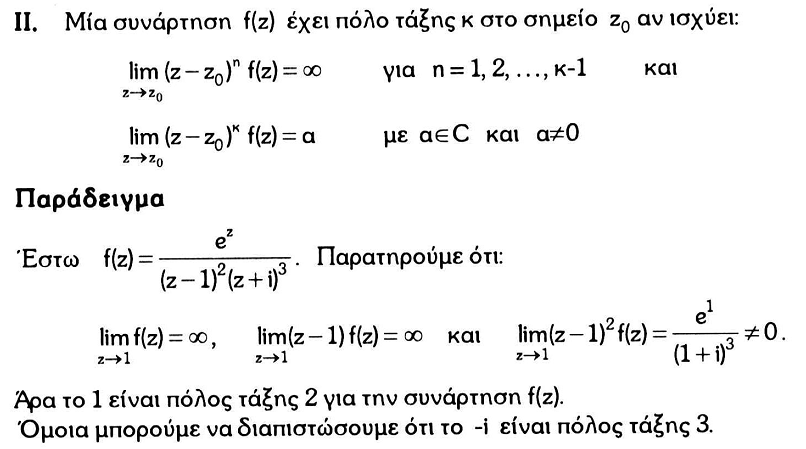 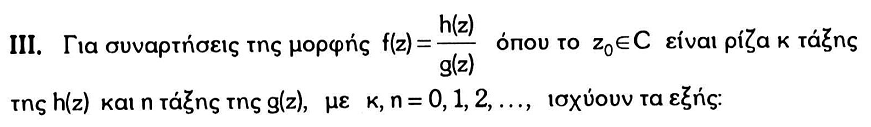 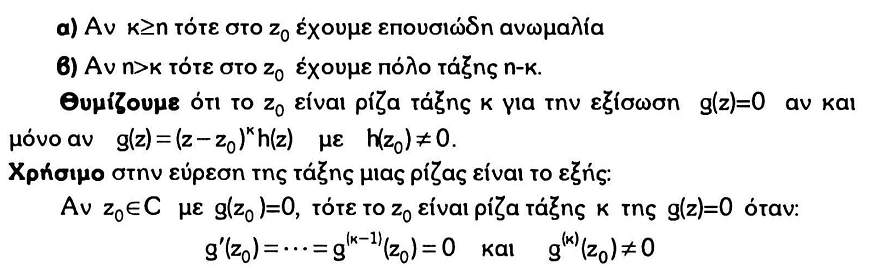 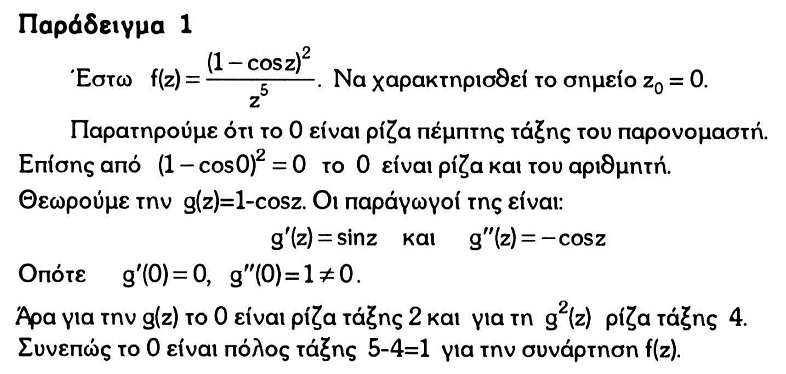 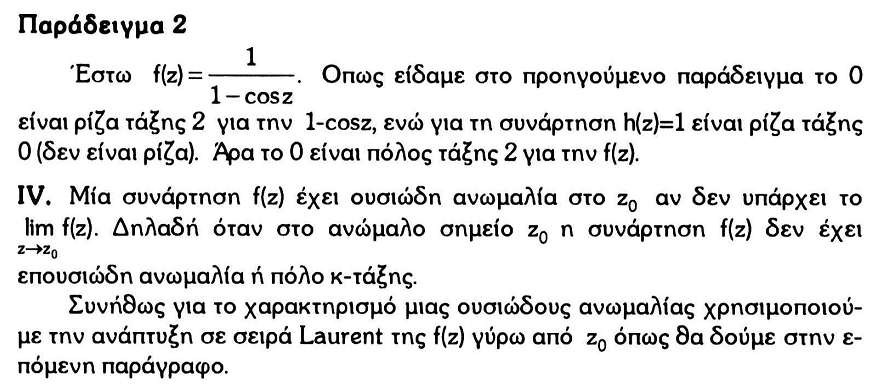 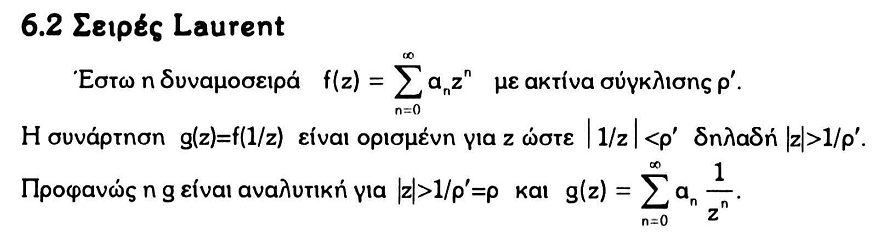 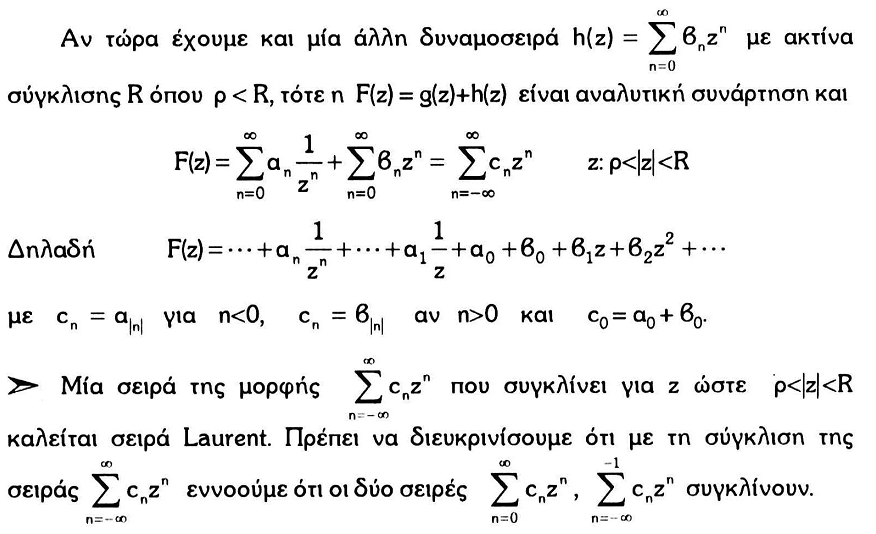 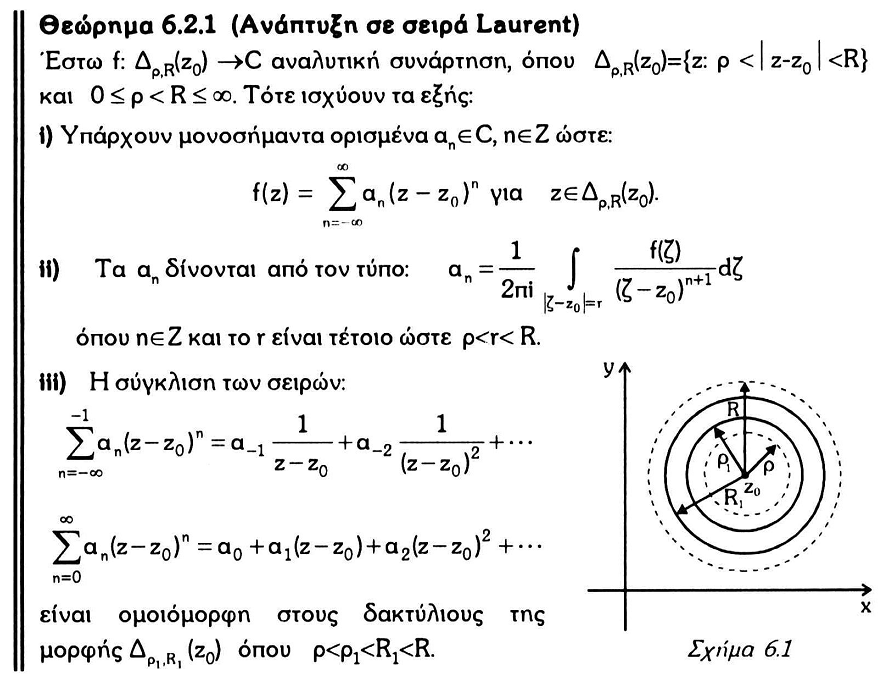 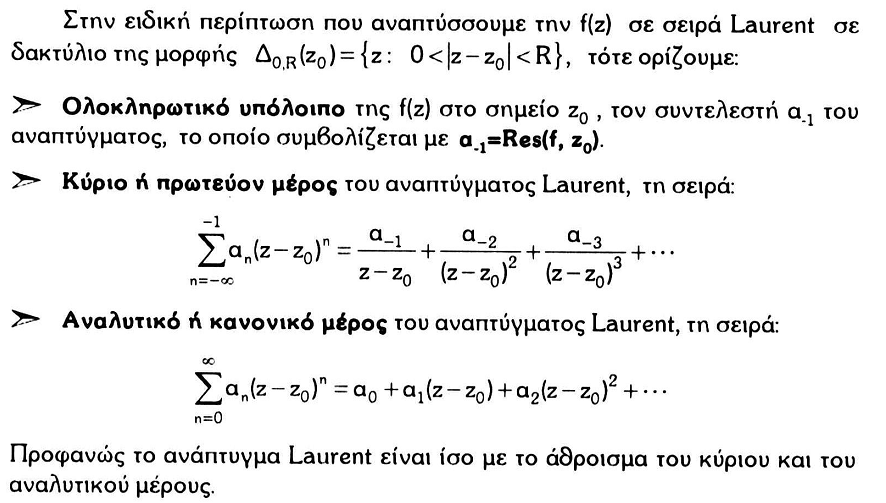 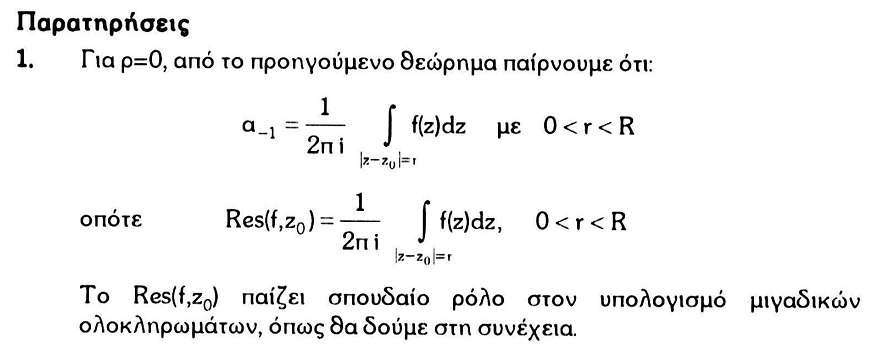 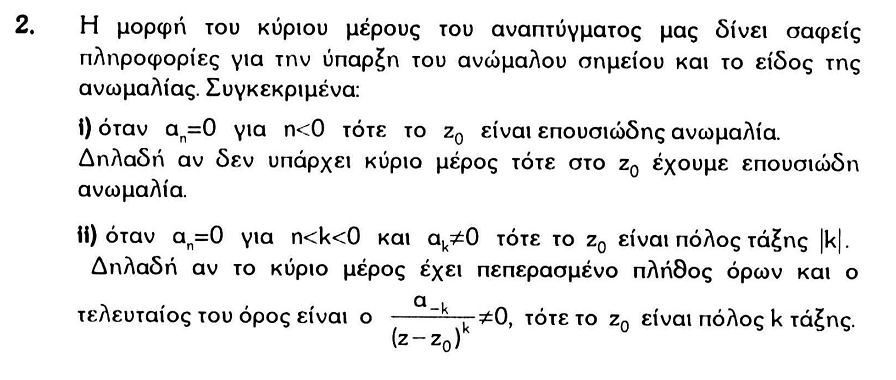 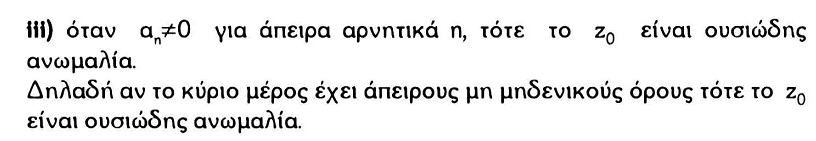 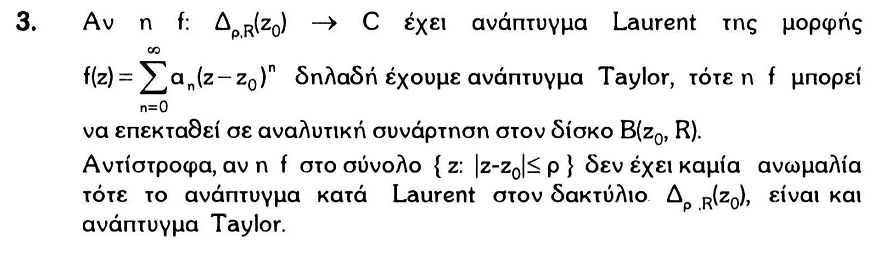 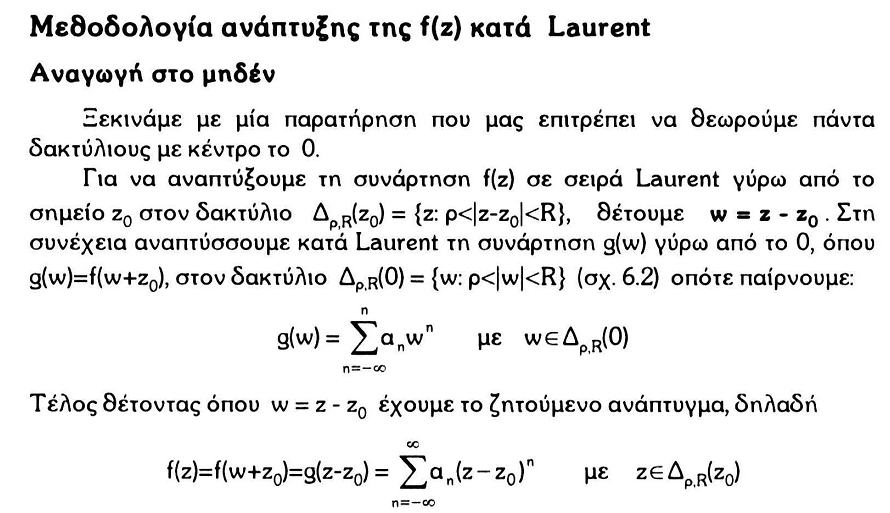 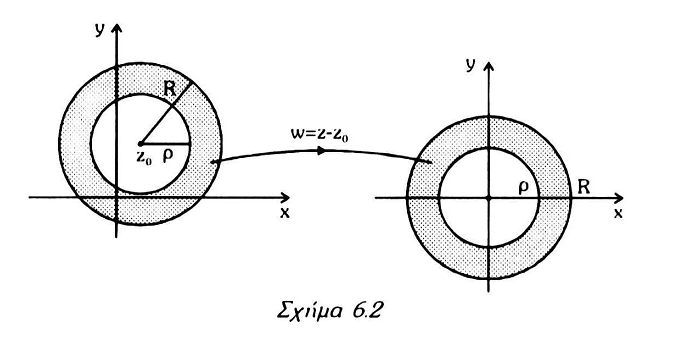 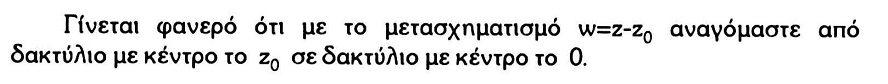 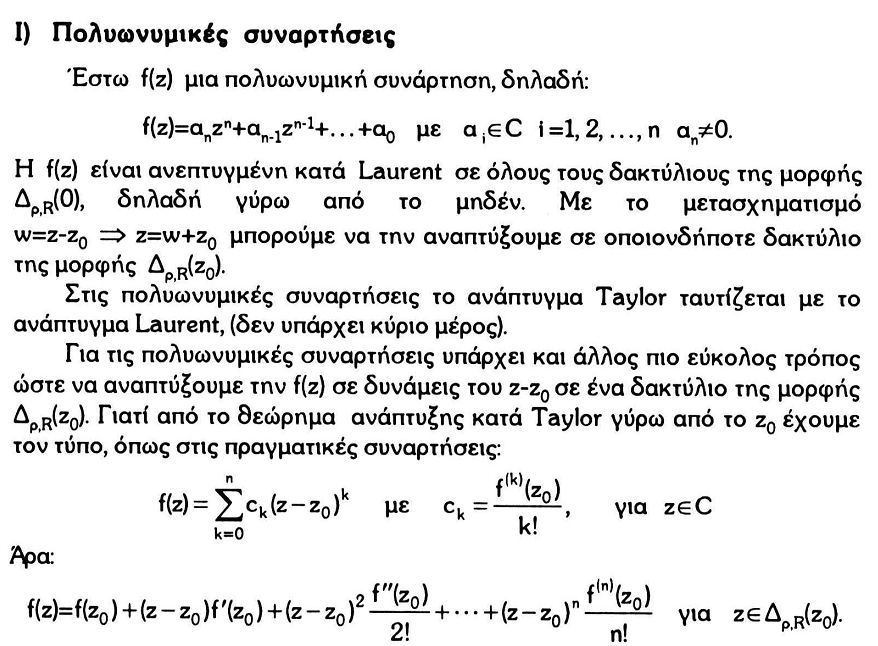 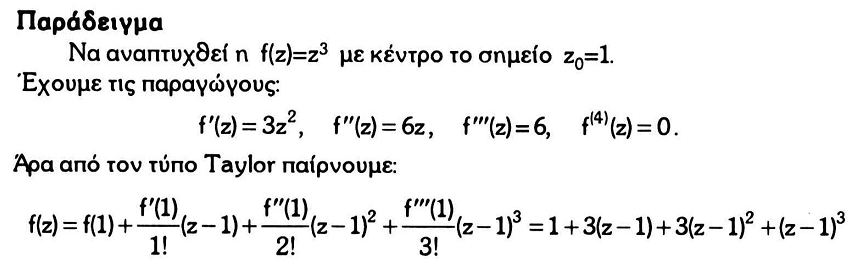 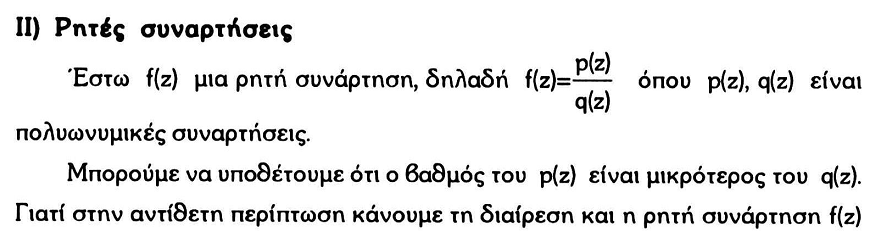 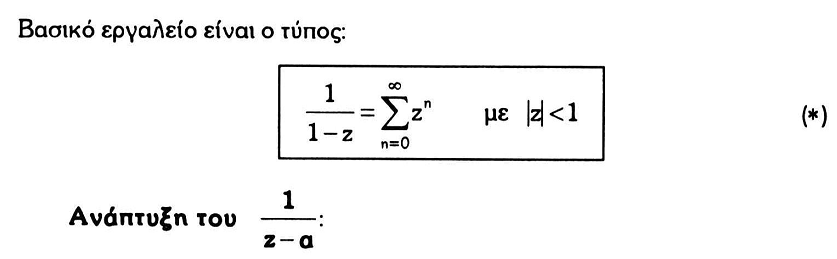 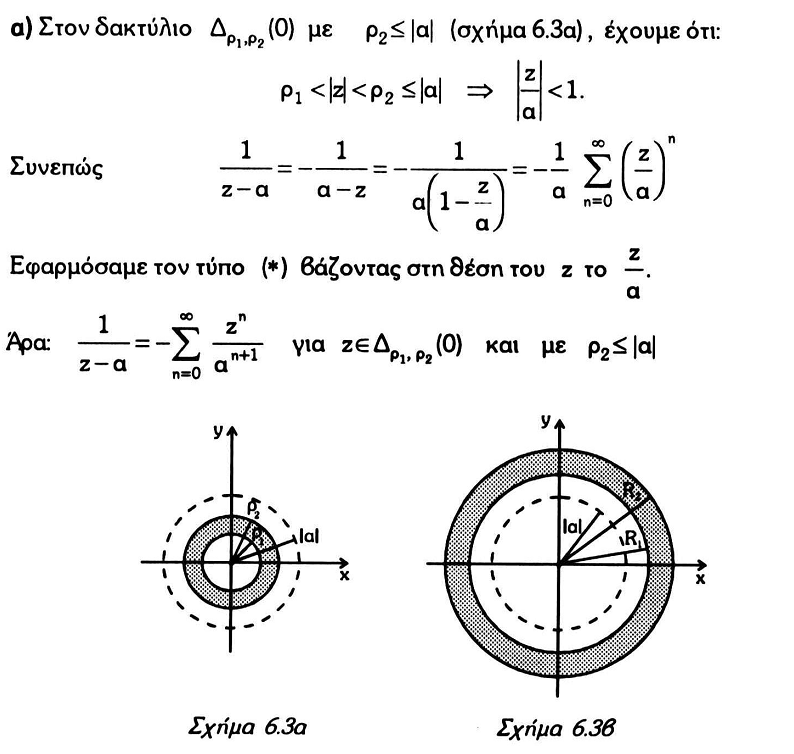 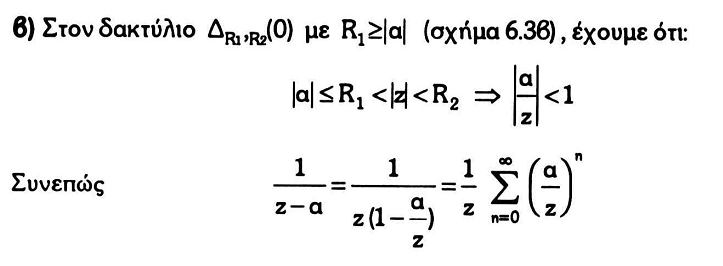 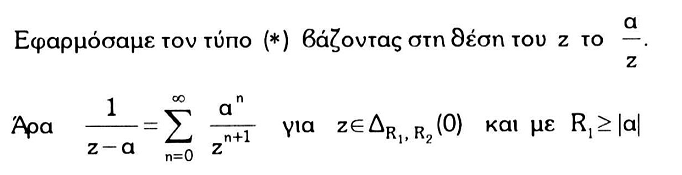 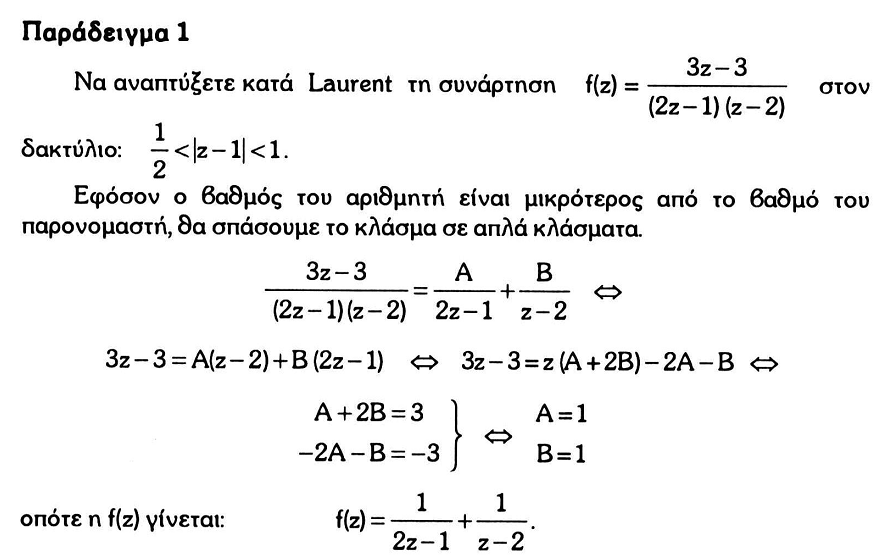 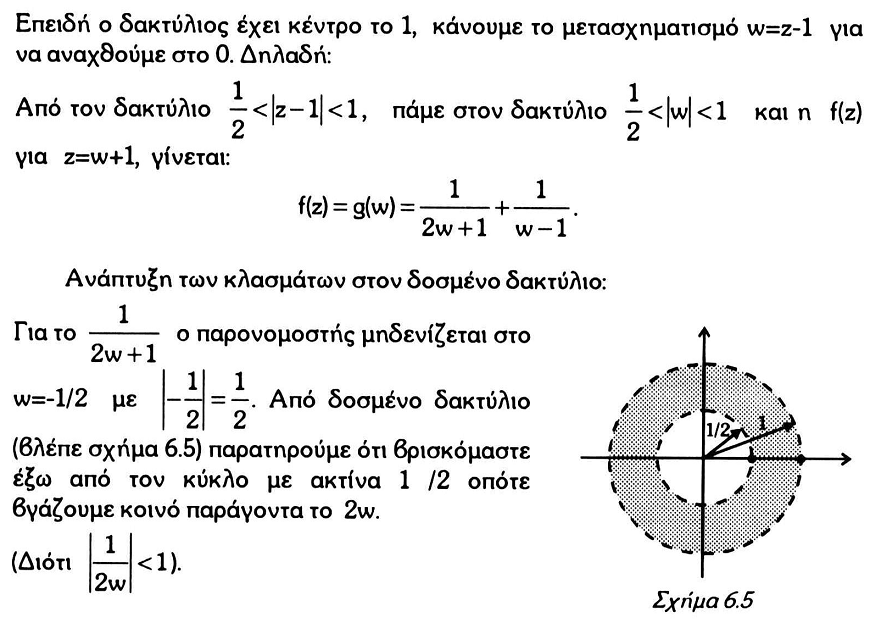 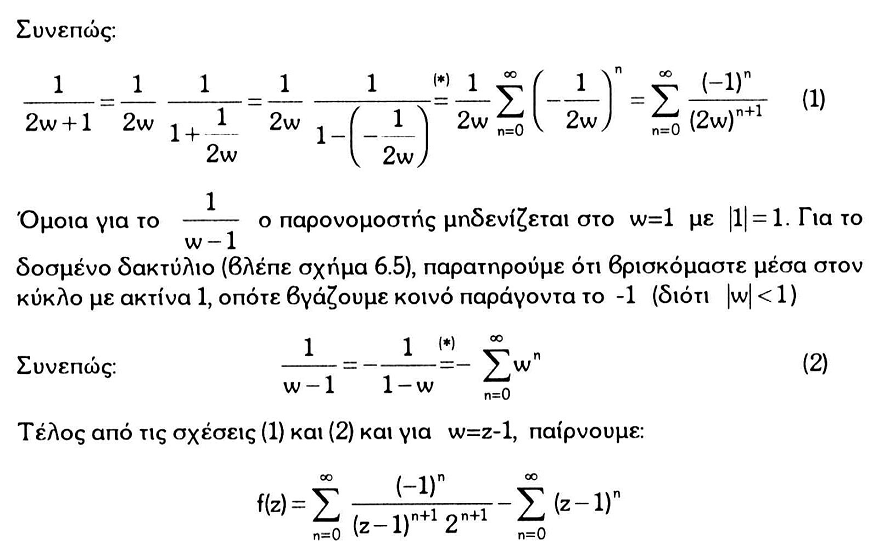 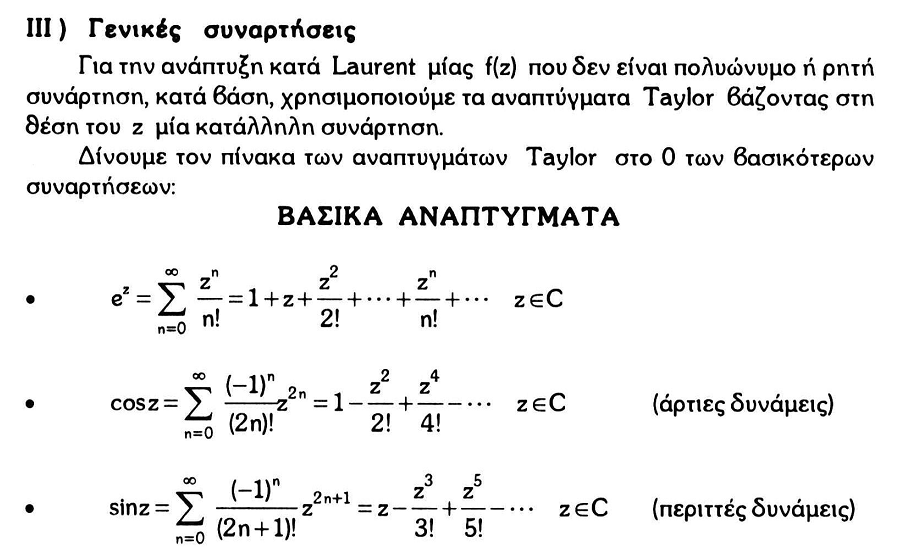 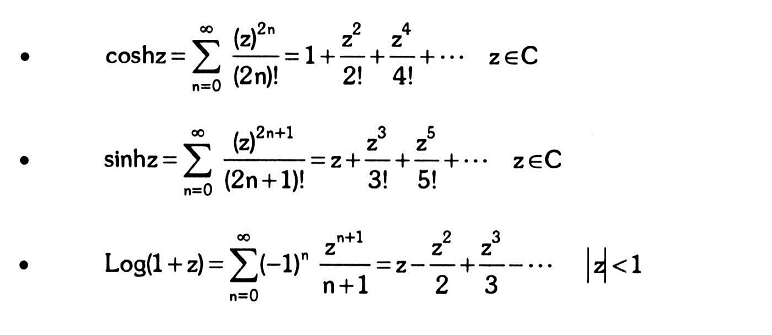 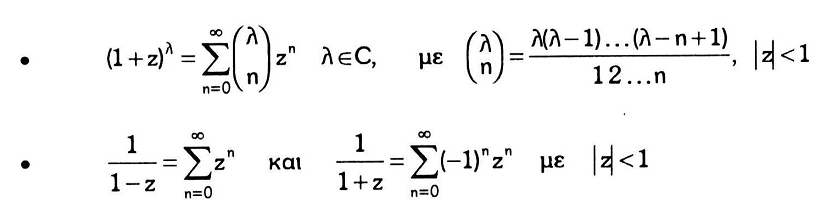 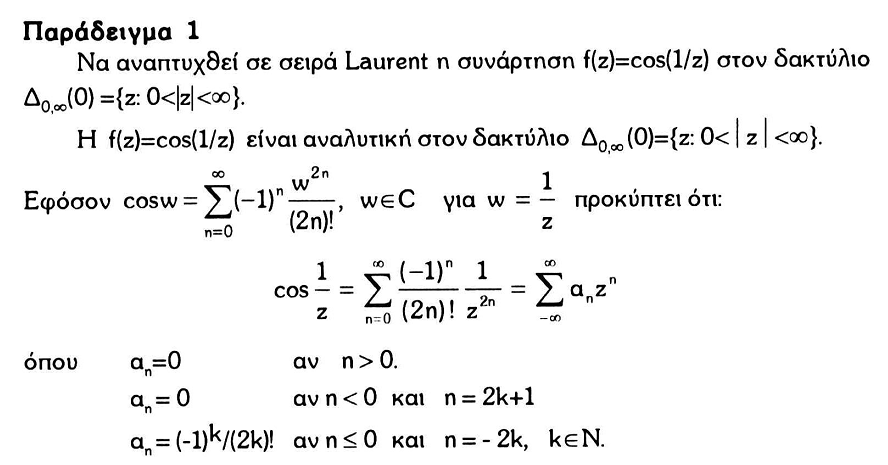 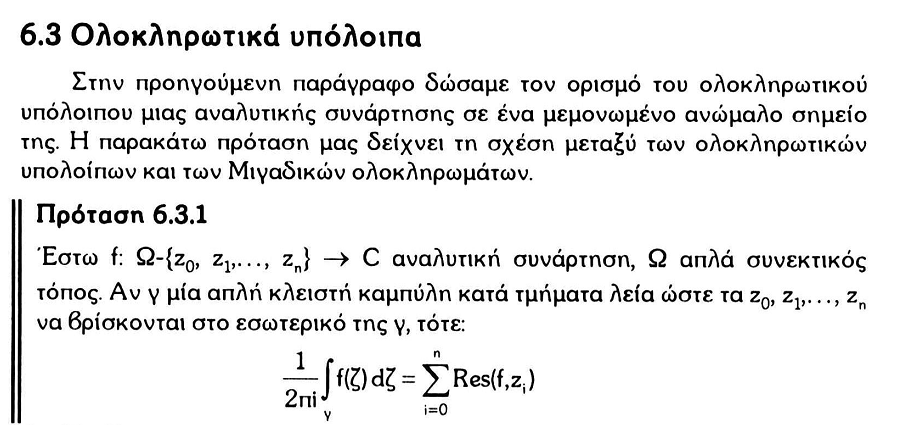 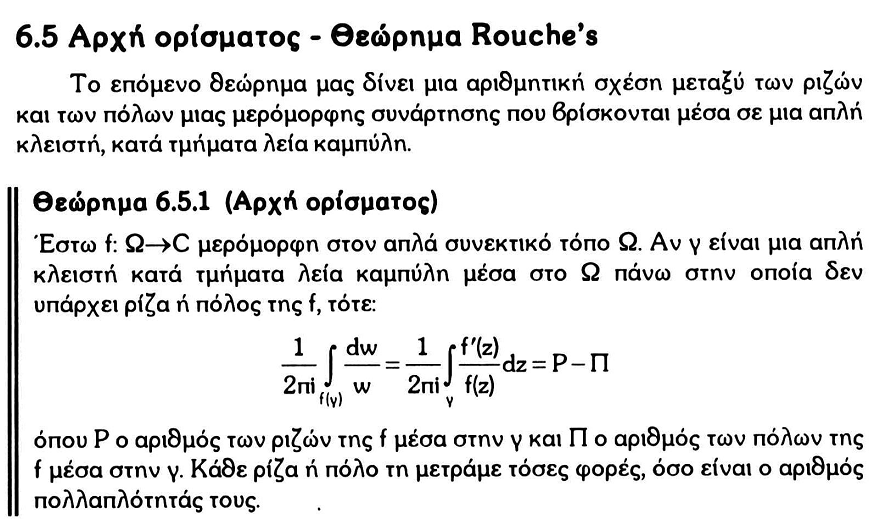